The 11th Global Conference on Ageing28 May – 1 June 2012 Prague
Psycho-educational intervention programmes to face up the informal caregivers burden
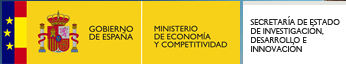 Stephanie Carretero
Jorge Garcés
Mireia Ferri
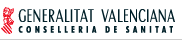 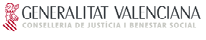 Introduction
Methodology
Results 
Conclusions
Index
Introduction
Spanish law on Personal Autonomy and Care for Dependents: The first time (2007) that Spain specifically dealt with the subjects of dependents in an universal and subjective way -> psychologists complain that the law does not take into account their role.
Caregiver burden: the given care exceeds the physical and mental capacity of the informal caregiver, building up a chronic situation of stress (Zarit, 2002).
Introduction
Caregivers burden -> direct and indirect negative effects:

Mental and health problems for informal caregivers (Yee & Schulz, 2000; Lee et al., 2003).
Negative consequences for the dependent person: breakdowns in care, premature institutionalization…(Mockus Parks & Novielli, 2000).
Financial pressure on the social protection system for Administrations.
	
	Solutions must be adopted to prevent and lighten the emotional distress felt by caregivers.
Pearlin’s Stress Process Model suggests that formal social support is one of the main methods to alleviate the distress associated with the caregiver burden (Pearlin et al., 1989, 1990).
Methodology
Research has especially focused on studying and testing the effectiveness of two types of intervention to reduce caregiver stress:

Respite services.
Psycho-educational and psycho-social intervention.

Review of the main characteristics and empirical results of this type of intervention in order to inform policy-makers, researchers, and professionals of all possible alternatives to promote the maximum well-being and quality of life for dependents and their caregivers.
Results
RESPITE SERVICES

Research focused in the programmes that use formal services to allow the dependent person to remain in the community.

Purpose of respite services: to relieve caregivers periodically or temporary from their responsibility and from the provision of care to their dependents.

Studies have shown that intervention in the form of respite services affects the caregiver’s well-being by alleviating or reducing the burden-> They therefore help the informal caregiver to continue providing care in the home and avoid early institutionalization of the dependent (IPA, 2002; Whittier et al., 2002).
Results
RESPITE SERVICES: three types
Home help -> when periodic assistance is received to care for the dependent with a specific duration, allowing the main caregiver to leave the home or carry out other tasks. 
Day centres -> they allow the dependent person to go to a supervised and structured centre during the day where social and health care can be provided, freeing the caregiver for other activities or rest.
Residential or night-time respite care-> they involve the admission of the dependent person in a residence, hospital, or other type of institutional centre for long-term care for the full 24h over a period.
Results
RESPITE SERVICES: benefits
They can reduce the caregiver’s physical and mental burden, but they only provide temporary relief (Zarit et al., 1999).
Greater physical and psychological well-being for the Caregiver (home help and day centres) (Hawranik & Strain, 2000; Zarit, 2002).
the link between the use of formal social resources and the decreasing caregiver burden is still complex

the use of formal respite services has also been linked to greater tension and depression for the caregiver, persistence of depression symptoms, and family conflict (Lyons & Zarit, 1999; Zarit et al., 1999; Mockus Parks & Novielli, 2000).
other authors have found ambiguous results, concluding that respite care has a varied impact on the caregiver burden (Forde & Pearlman, 1999).
Results
RESPITE SERVICES: benefits
Comparing caregivers that use respite services with others who do not, for a period over 3 months, there is a significant decrease in the care burden -> However, the primary stress factors tied to the role of caregiver such as role captivity and concern about various aspects of caregiver engagement did not change at all (Zarit, 1996).

The available results suggest there are the following factors that may affect either the resource or the caregiver:

The use of formal support (Bass, 2002)
Under-used formal services (Zarit, 1996)
Requested resources too late (carretero et al., 2008)
Results
RESPITE SERVICES: Why caregivers put off the search for formal aid?
They think that they are able to provide all the care (Zarit, 1996).
They are concerned about the quality of the care provided for formal caregivers (Zarit, 1996).
They prefer to save in order to have funds available when the care is no longer an option.
Some caregivers reject the possibility of receiving formal aid (Gottlieb &Johnson, 2000).
Results
RESPITE SERVICES: Why results of the effect of respite services are different?
These resources provide insufficient relief for caregivers (Jarrot et al., 2000).
They do not give sufficient time off (Zarit, 1996; Carretero et al., 2007).
Caregivers use the respite time to deal with other tasks (Barry et al., 1991).
Results
Psycho-educational and psycho-social intervention
This type of intervention is designed in a general way to improve or increase the caregiver’s skills for dealing with care situations. 

The general objectives are to reduce the burden, stress, and distress felt by caregivers and, on the other hand, to improve the quality of care received by the dependent persons.

Varied range of intervention procedures , strategies and formats.

They are mostly based on information, learning skills, and emotional support.
Results
Psycho-educational and psycho-social intervention: effects
Support groups -> studies that confirm their positive results (Sanchez et al., 2001) and some studies that reveal their limited effects (Zarit, 1990; Knight et al., 1993).

Counselling and support groups in combination with respite services-> healthy conduct (Gallant & Connell, 1998).

Educational support beneficial on modifying conduct. Also studies that pinpointed the inefficiency of this type of programme (Haley, 1997).
Results
Psycho-educational and psycho-social intervention: limitations
They are addressed to the caregiver alone-> lack of interaction and they do not take into account the wishes and values of the dependent person (Carretero et al., 2008).

They offer too much content to the extend that the maximum time recommended for authors: 8-10 sessions (Gallagher-Thompson et al., 2000).

A large number of caregivers refuse to participate in these programmes-> they do not consider that they need help or because they do not have time (Gallagher-Thompson et al., 2000; Losada et al., 2004).
Results
recommendations for designing and measuring the efficiency of both types of intervention (zarit, 1990, 1994)
The objectives and variables to be evaluated in research on the caregiver burden must be specified.

It is necessary to check to what extend the proposed treatment is being given properly as there are variables that may alter its effectiveness.

The reasons why a caregiver undergoes an intervention should be determined.

There are certain factors that may threaten internal and external validity depending on the control groups used to analyse the effects of the treatment.

Caregivers samples are very heterogeneous -> to select groups of caregivers that share a specific characteristics or to use a single-case design
Conclusions
Both types of programmes are very useful in helping caregivers to cope with the stress of the caregiving situation -> the role of formal social support is not yet clear: further research is needed.
Some studies: to combine the two types of programme (IPA, 2002).
Conclusions
SPAIN
The use of the HHS-> an important social tool offered by the Spanish public social services network that aims to give caregivers some time off while allowing the dependent person to remain at home. 

In order to maximize the efficiency of this social service, our studies recommend:
extending the type of services provided and the duration of in-home help to allow caregivers to rest sufficiently and reduce their overload; 
increase coverage of the needs of the main caregiver, especially the need for psychological care;
further study of other variables of the dependent person and of the care context that are associated with the caregiver burden, in order to determine which characteristics can be modified by psycho-educational intervention (Carretero et al., 2007,2008; Garcés et al., 2009).
Thanks for your time and attention
jordi.garces@uv.es